Metodkonferens 2022
OCEANOGRAFISK TILLÄMPNING INOM FÖRSVARSMAKTEN
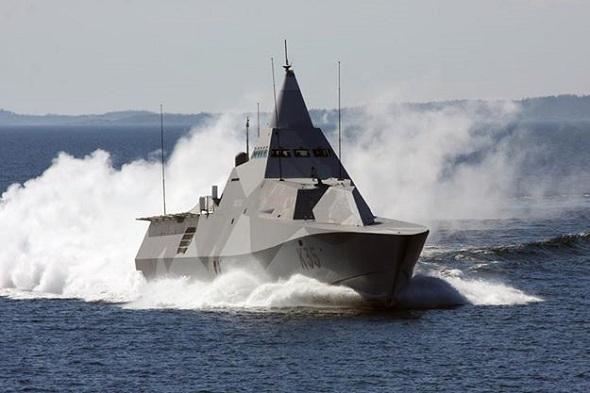 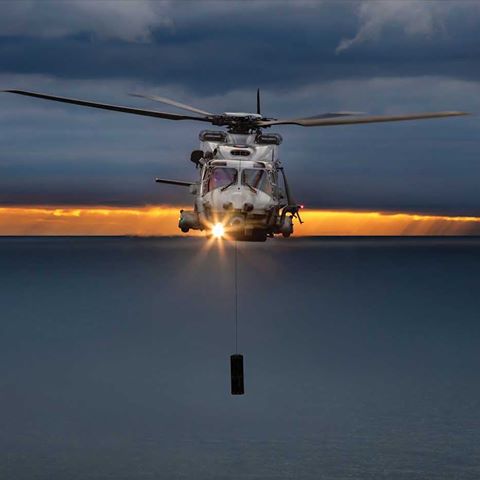 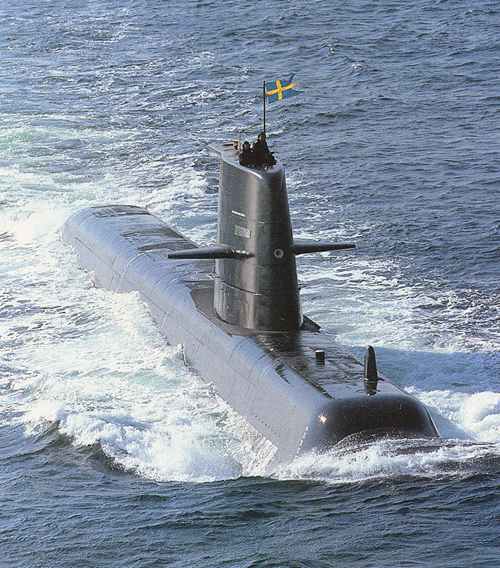 OC-grupp METOCC
Förvalta och utveckla den oceanografiska prognosförmågan inom Försvarsmakten.
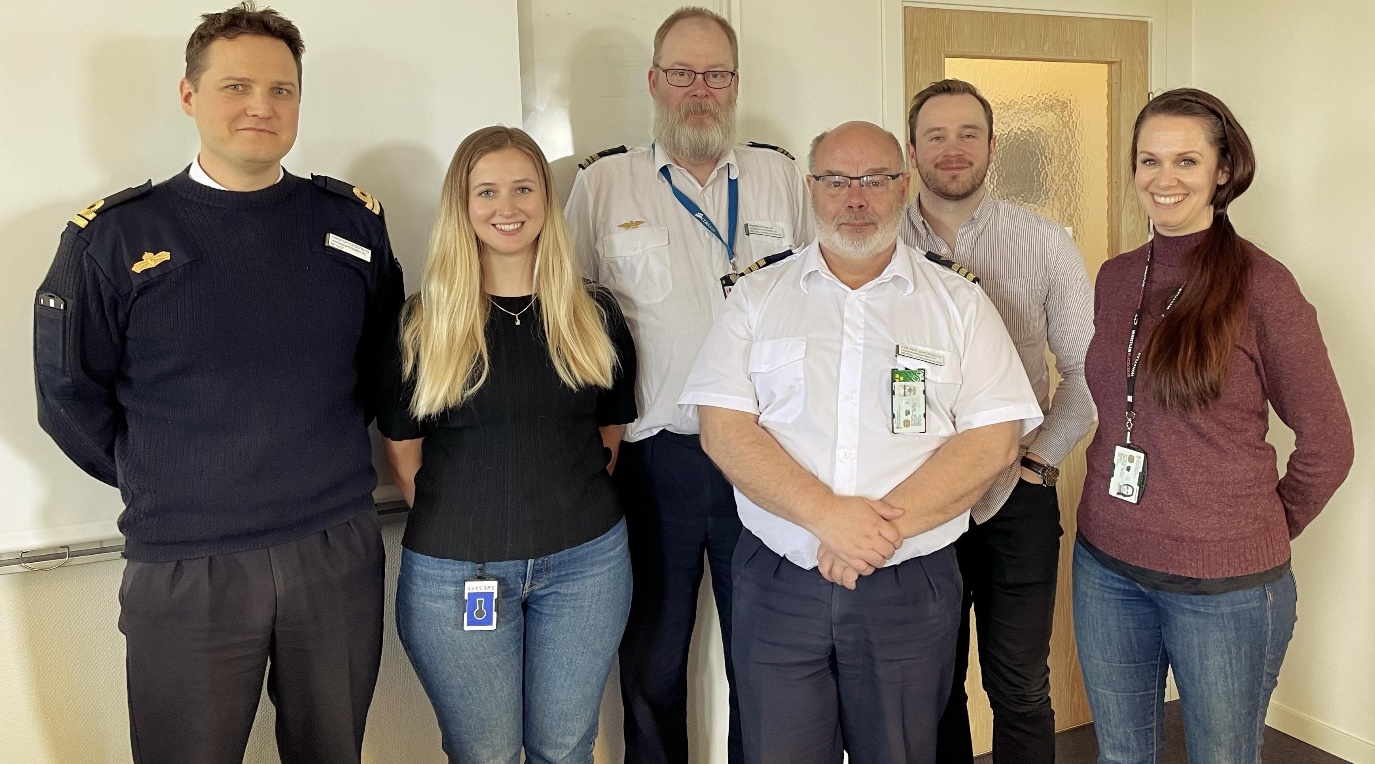 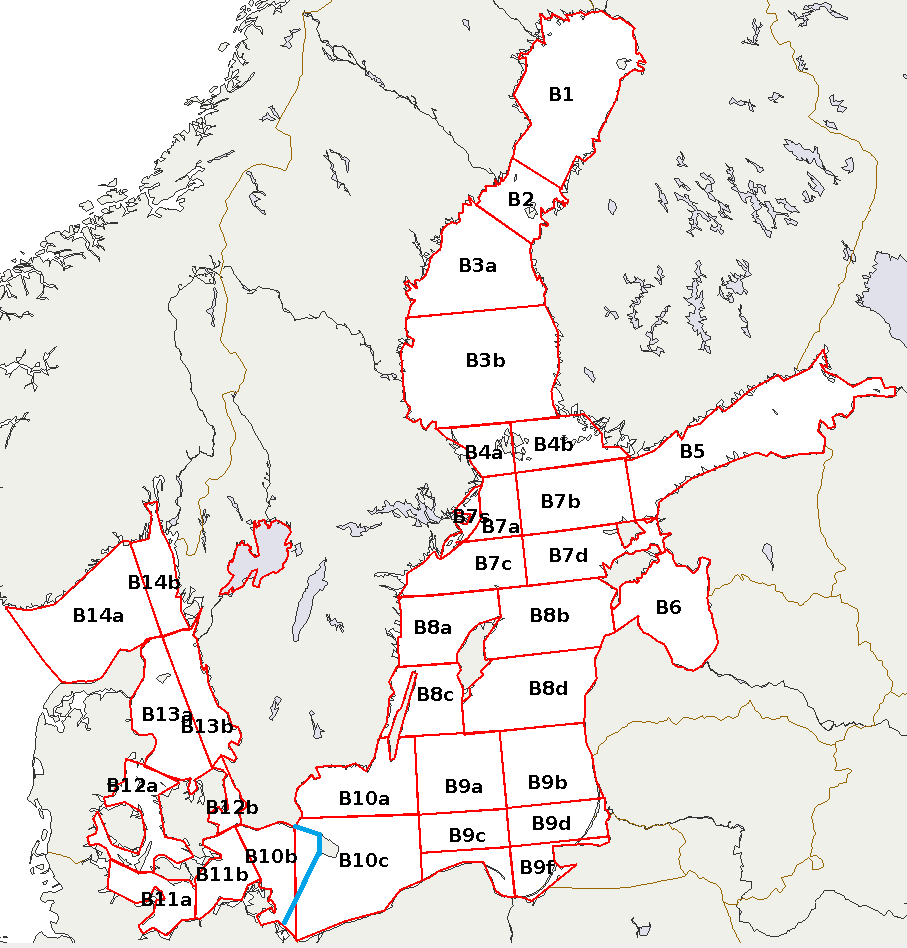 OC-PRODUKTION
Återkommande varje måndag
Standard OC måndagar 

Återkommande varje torsdag
Standard OC södra Östersjön
Standard OC norra Östersjön
Standard OC Västerhavet

Ytterligare produktion
Vid enskilda övningar/insatser nationellt och internationellt
Ljudhastighetsprofiler
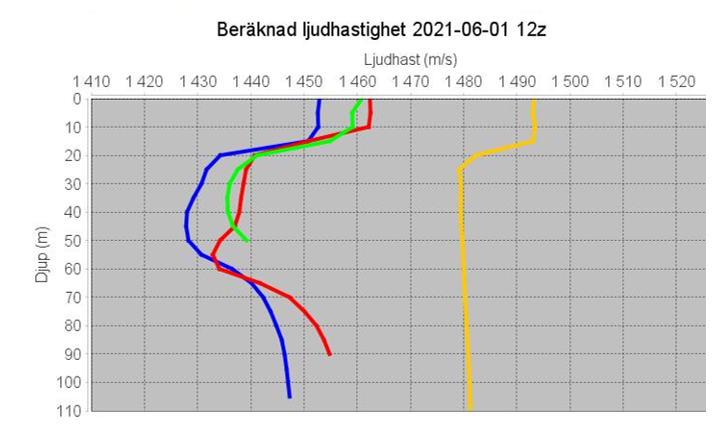 Utseendet beror främst av temperatur och salinitet
c = 1407 + 4T +S1.2 + 0.016 D

c = Ljudhastighet (m/s)
T = vattentemperatur (°C)
S = salinitet (PSU)
D = djup (m)
HUR LJUDET BÖJS AV
Ljudet böjs alltid av mot området med lägst ljudhastighet
Temperaturskiktning är starkt årstidsberoende där det skapas ljudkanaler och skuggzoner.
Ändra djupet på Sonaren under givna förhållanden så ser vi längre eller kortare.
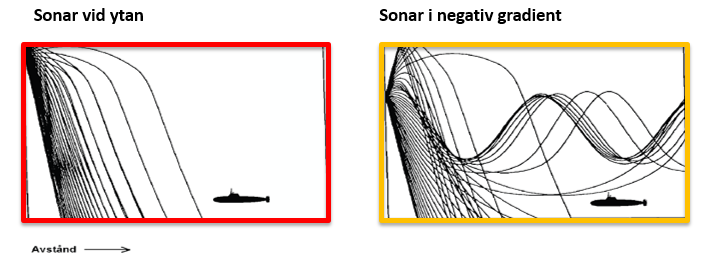 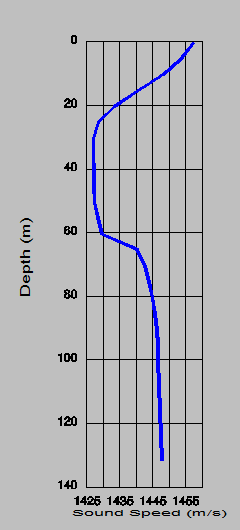 Sonar i ljudkanalen			          Sonar i bottenskiktet
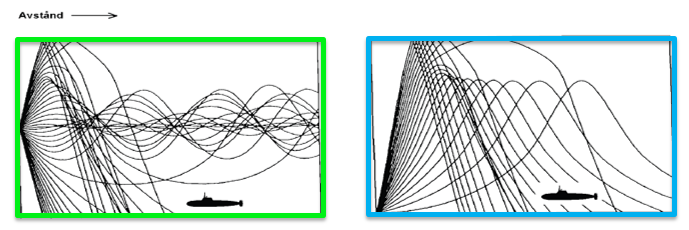 TRANSMISSIONSFÖRLUSTER OCH STRÅLGÅNGSBERÄKNINGAR
Sensordjup 12 meter
Sensordjup 55 meter
Sensordjup 80 meter
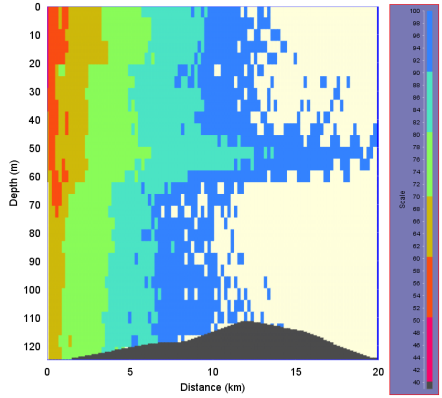 METOCC beräknar räckvidder för de flesta plattformar och UV-sensorer:
Ytfartyg
HKP
Ubåt
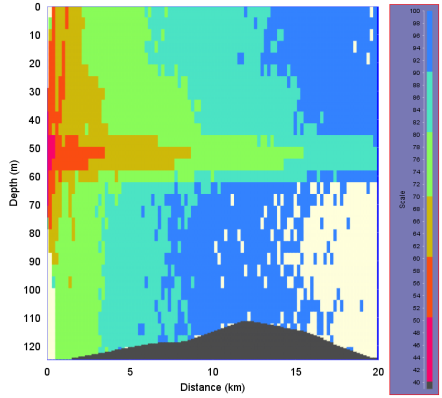 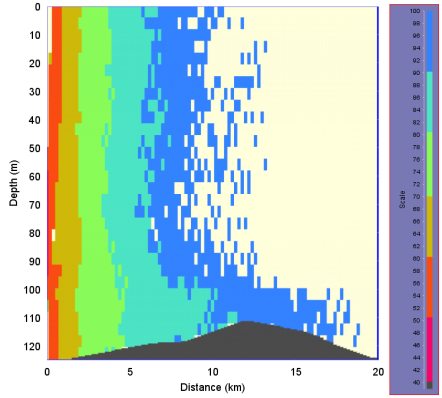 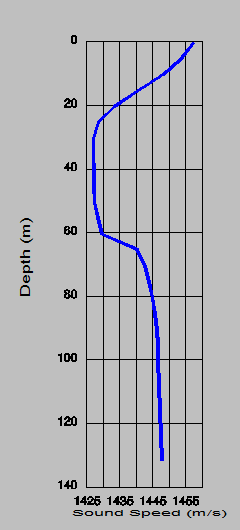 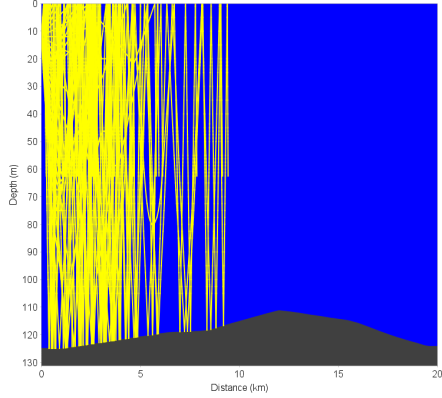 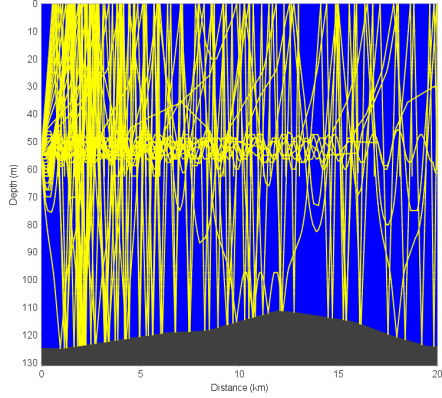 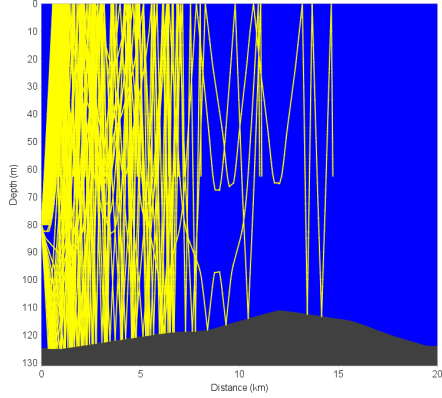 [Speaker Notes: Kan jämföra olika sonarer med varandra.
Här en aktivs VDS på korvett vs en passiv intercept på ubåt.]
VILKA ANVÄNDER DESSA PROGNOSER?
Fartyg för ubåtsjakt
Minröjningsfartyg
Ubåt
Helikopter
Aktiva/passiva sensorer
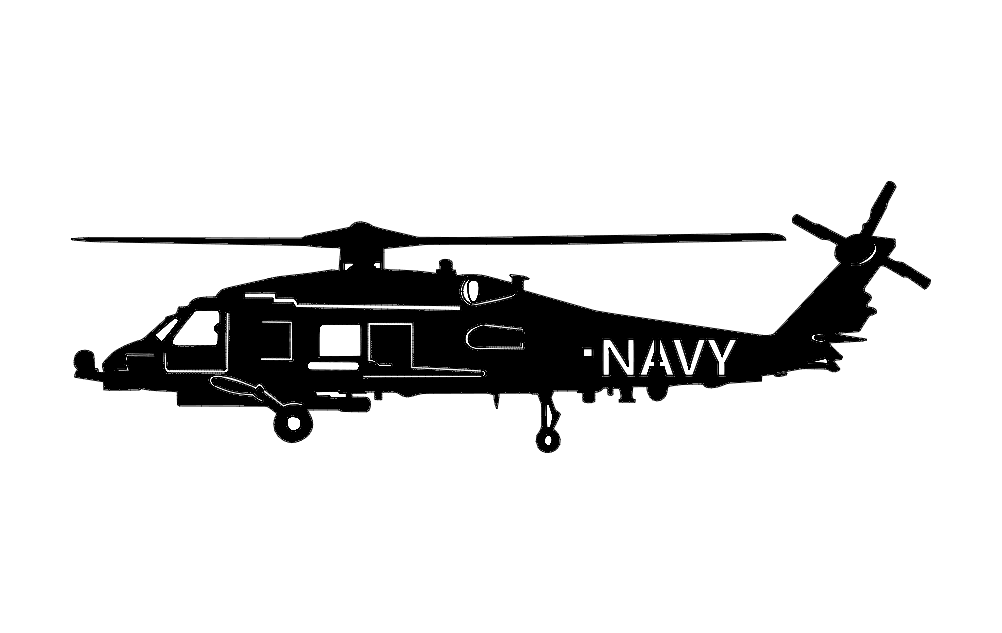 TAS
UwPOS
HMS
Sonobuoy
ASW Torpedo
ROV-E
VDS/
DIPP
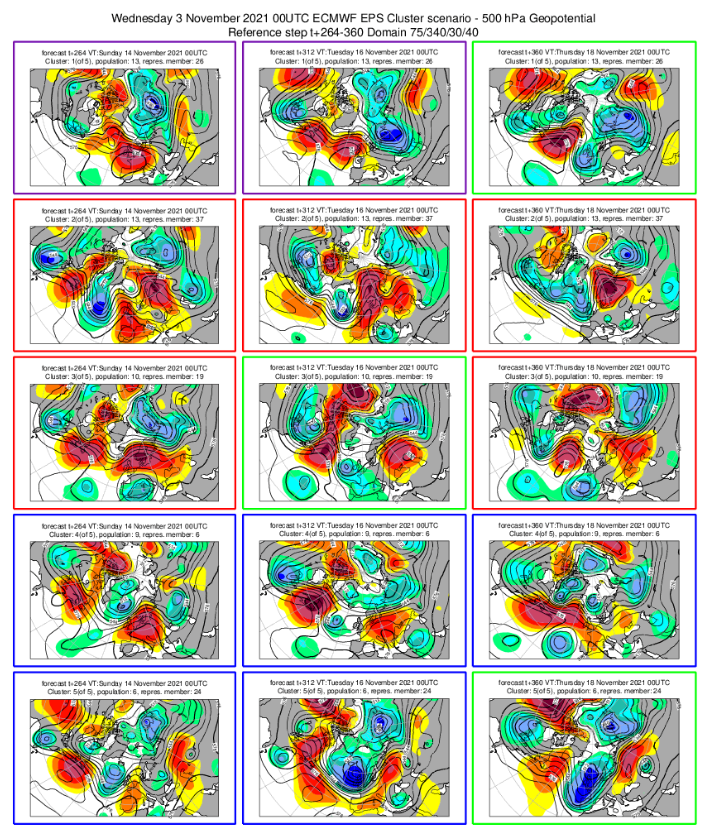 LÅNGTIDSPROGNOSER  (D+5 – D+18)
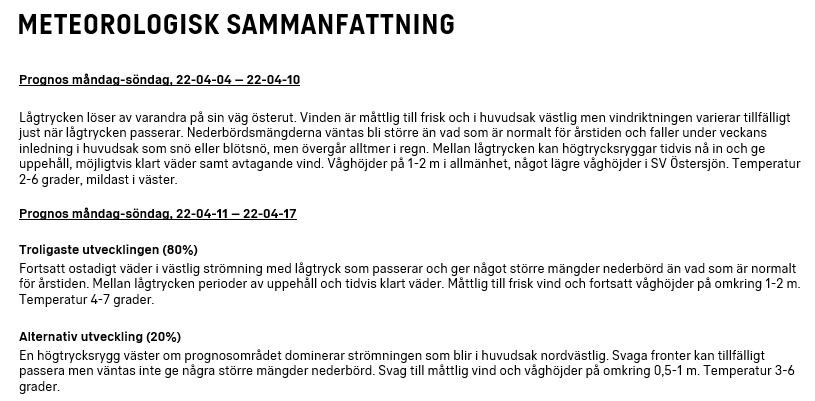 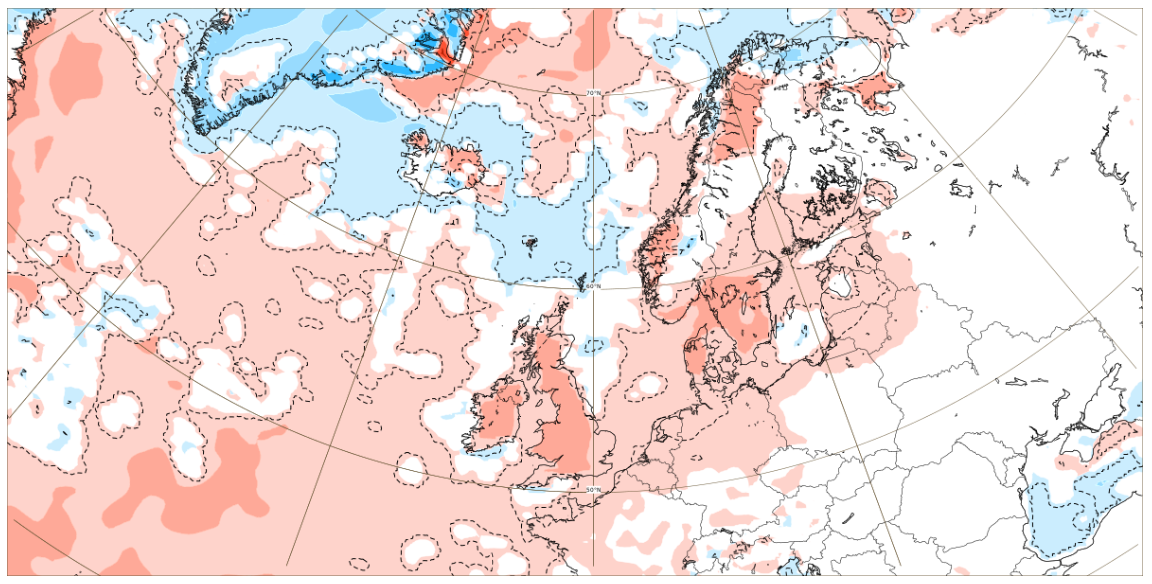 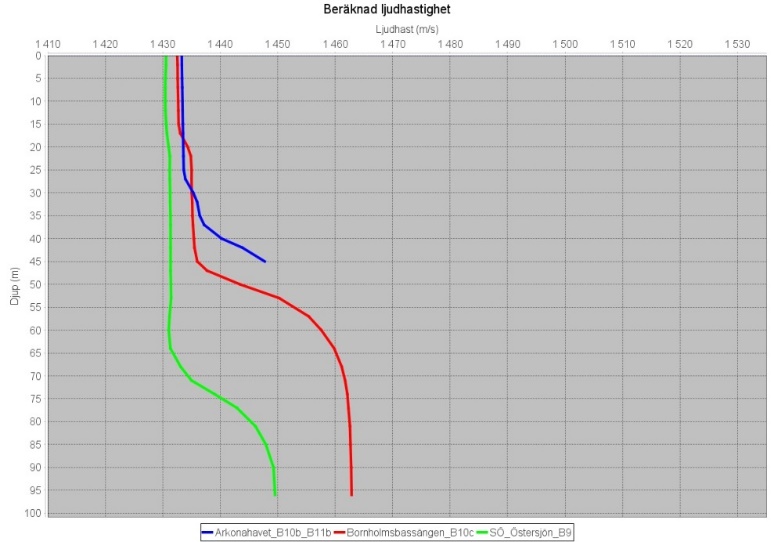 LÅNGTIDSPROGNOSER
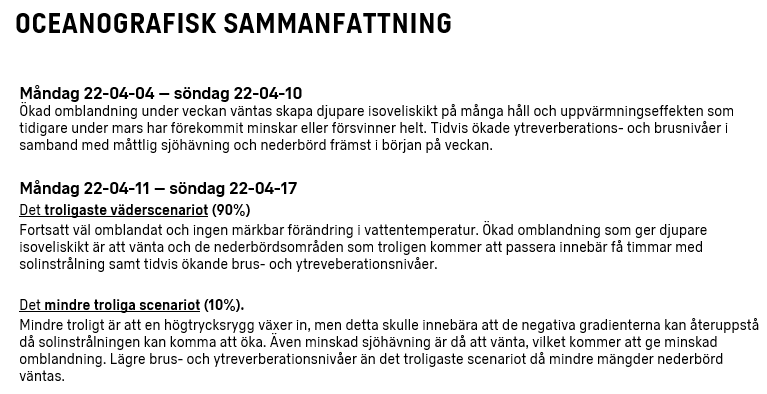 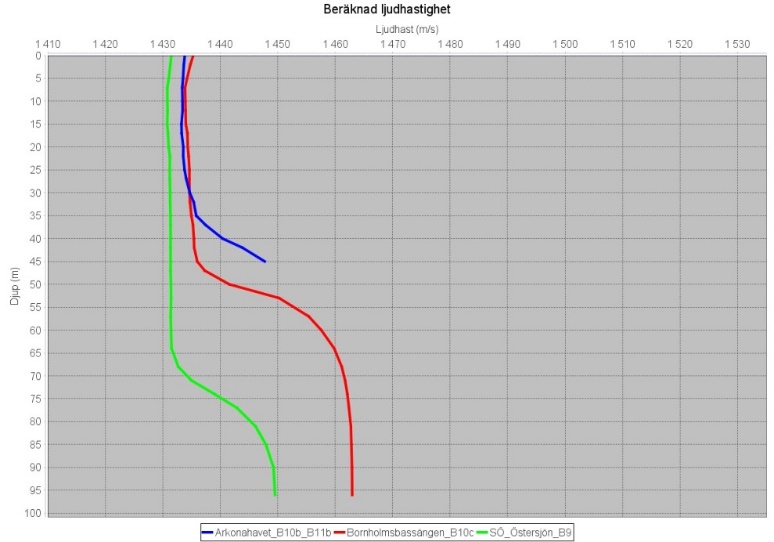 OC-PROGNOSER
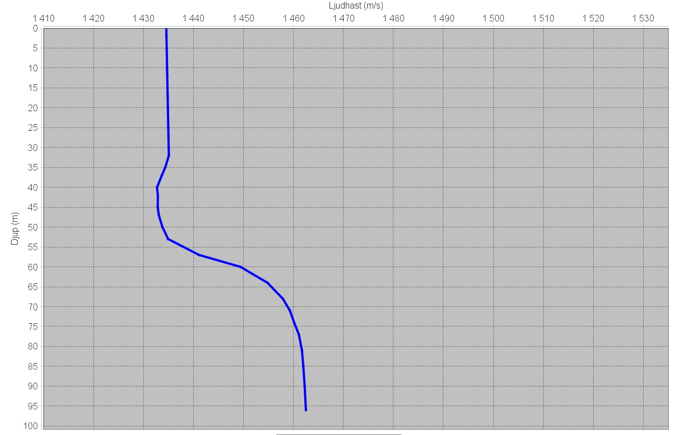 STRÖMPROGNOSER - AVDRIFT FÖR HKP
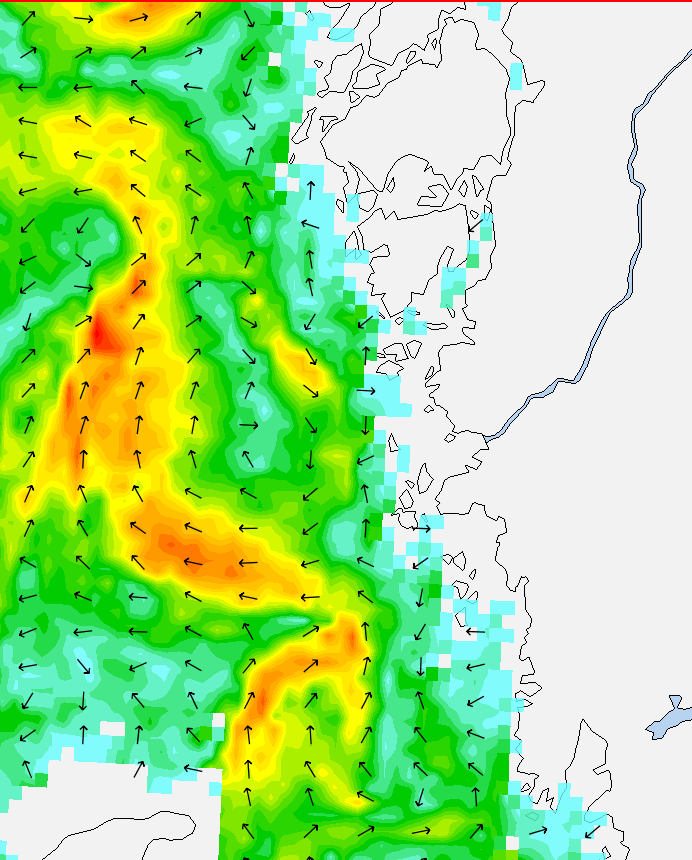 Vindfriktion
Ström
Sensor och beräknad avdrift
STRÖMPROGNOSER - AVDRIFT FÖR HKP
Beräknad sidflykt för HKP
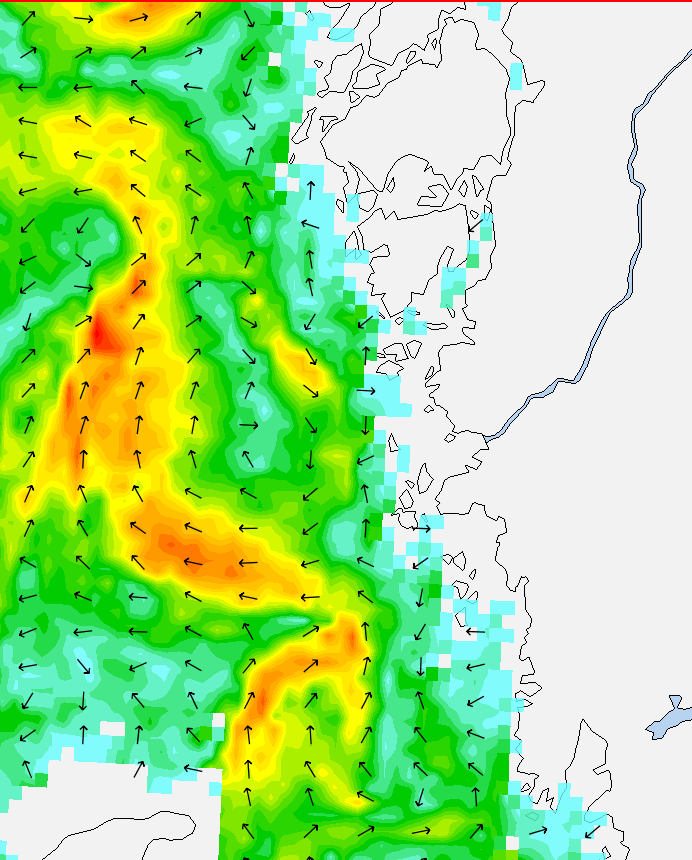 Vindfriktion
Ström
MODELLDATA – NEMO Nordic, NSBS01, i NinJo
Ljudhastighet & Temperatur Norra Östersjön  	  Salinitet Norra Östersjön
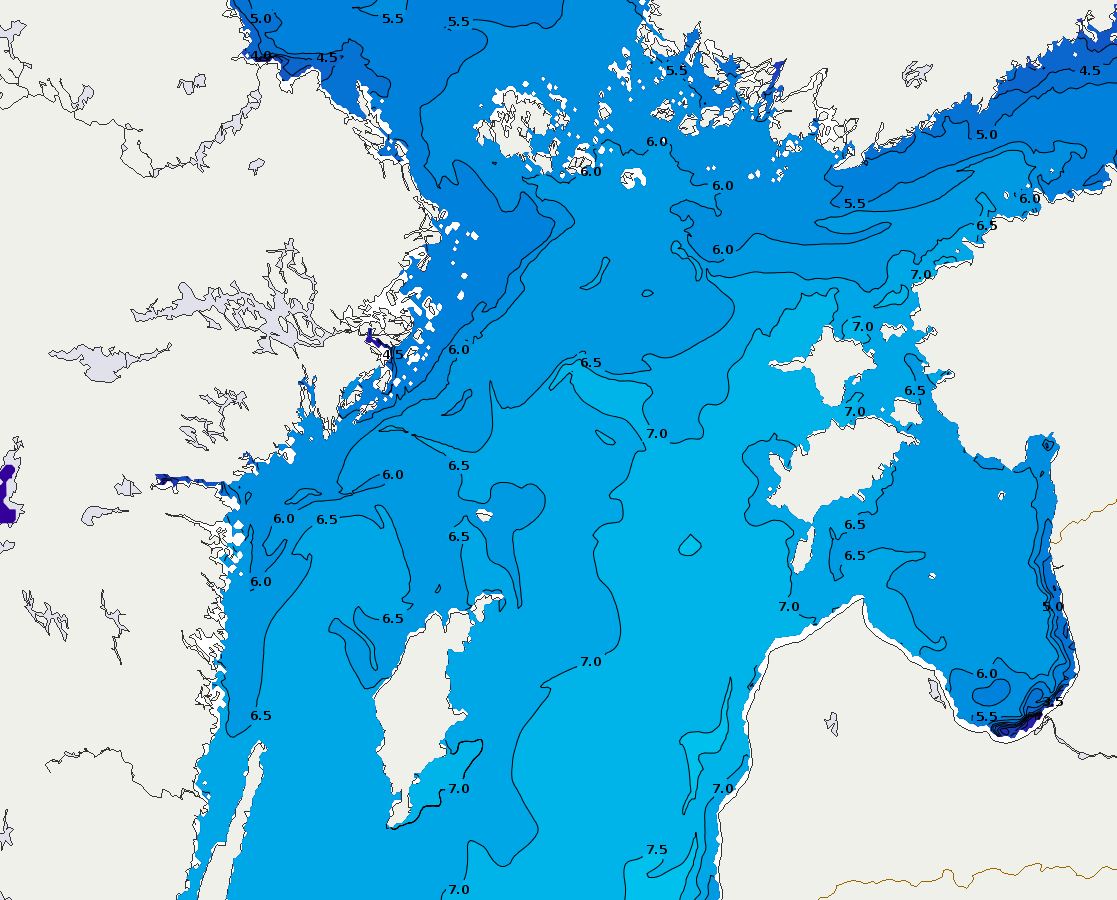 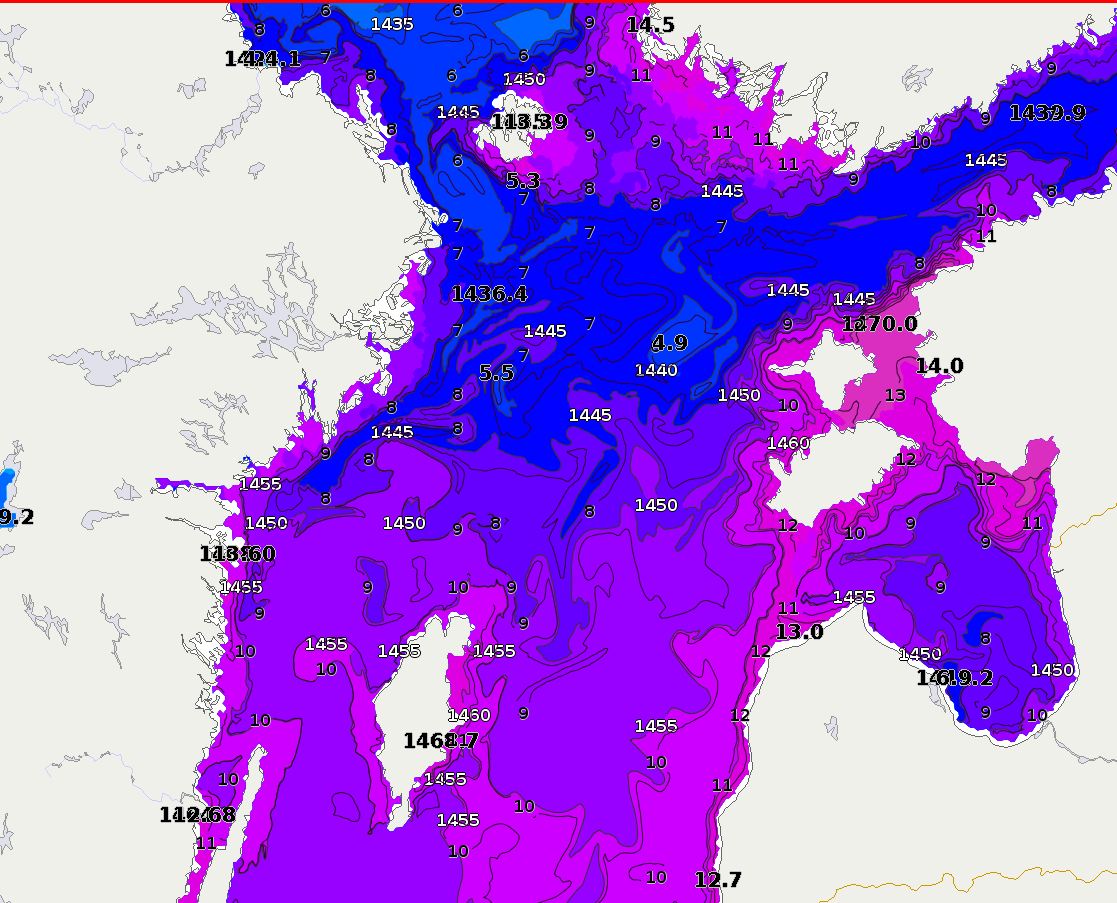 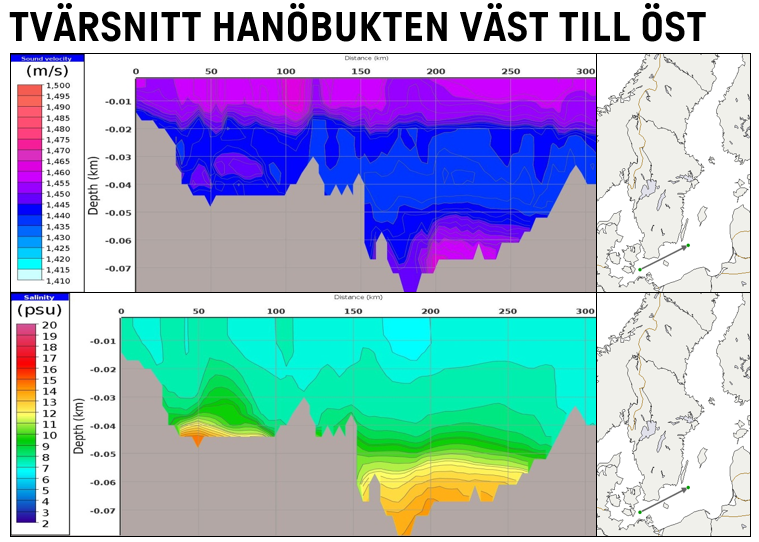 NEMO i NinJo
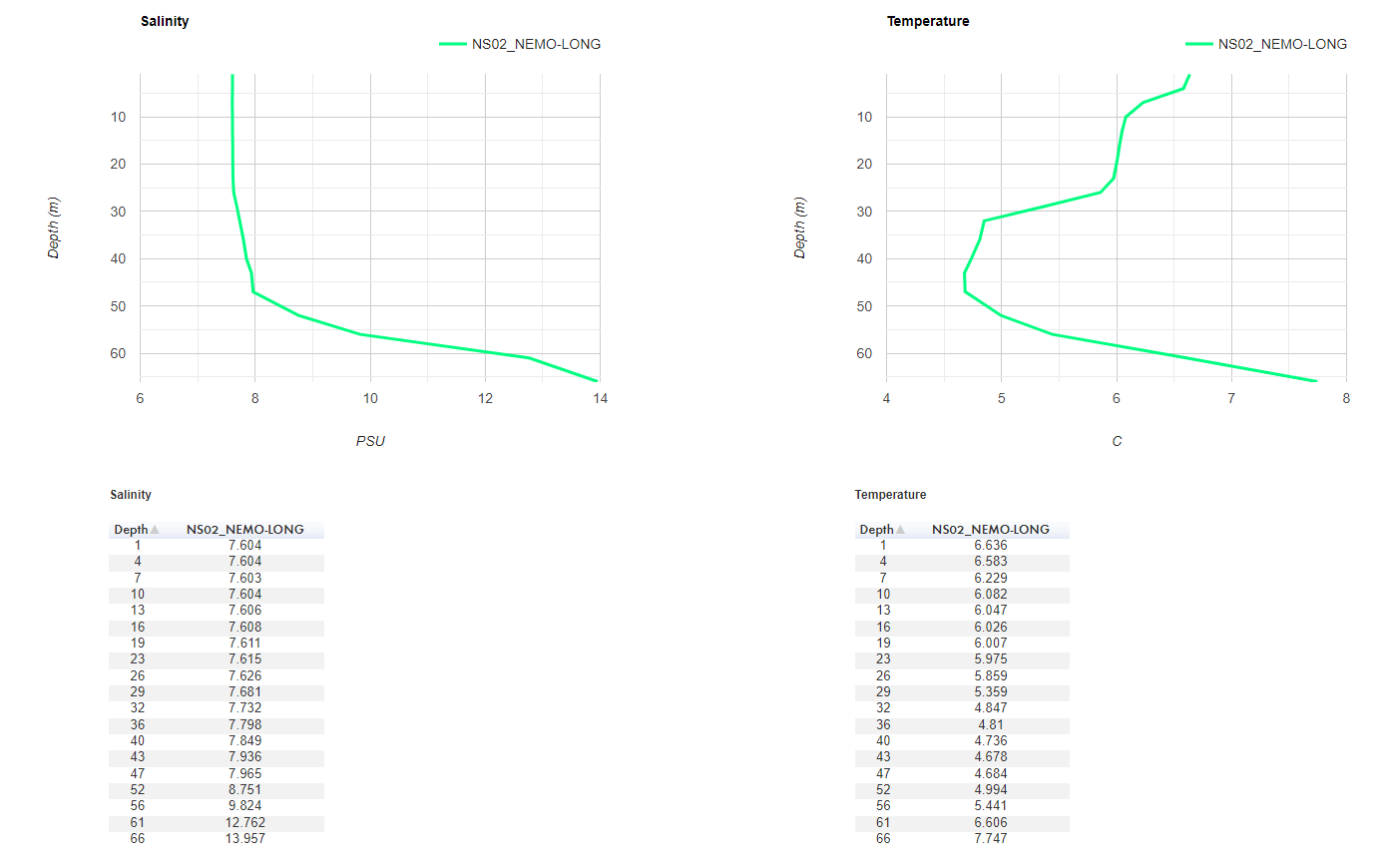 Nemo Nordic NS02 long
Oceanweb (SMHI-portalen)
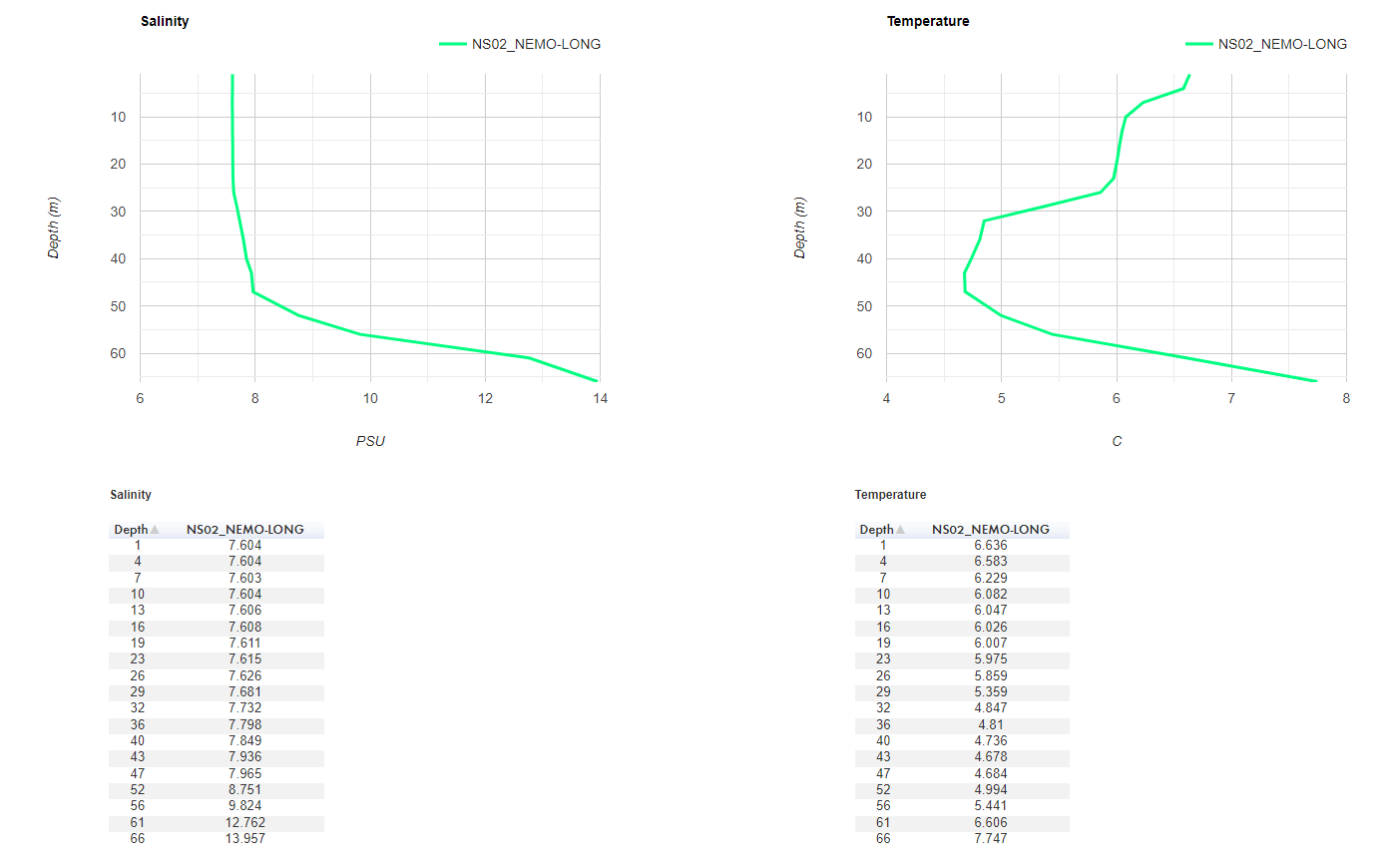 ERFARENHETER NEMO NORDIC NS01
NEMO NS01
~3 metersupplösning 0 – 50 m djup
Uppvärmning och avkylning släpar efter 2-5 dygn 
Bra träffsäkerhet i Östersjön
Sämre träffsäkerhet i Hanöbukten och på Västerhavet

NEMO NSBS01
Meter upplösning från 0 – 50 m djup ger bättre följning vid förändringar
Bra träffsäkerhet i likhet med NS01
Bra beräknade uppvällningsområden och dess utbredning
Bra placering på temperatursprångskikt
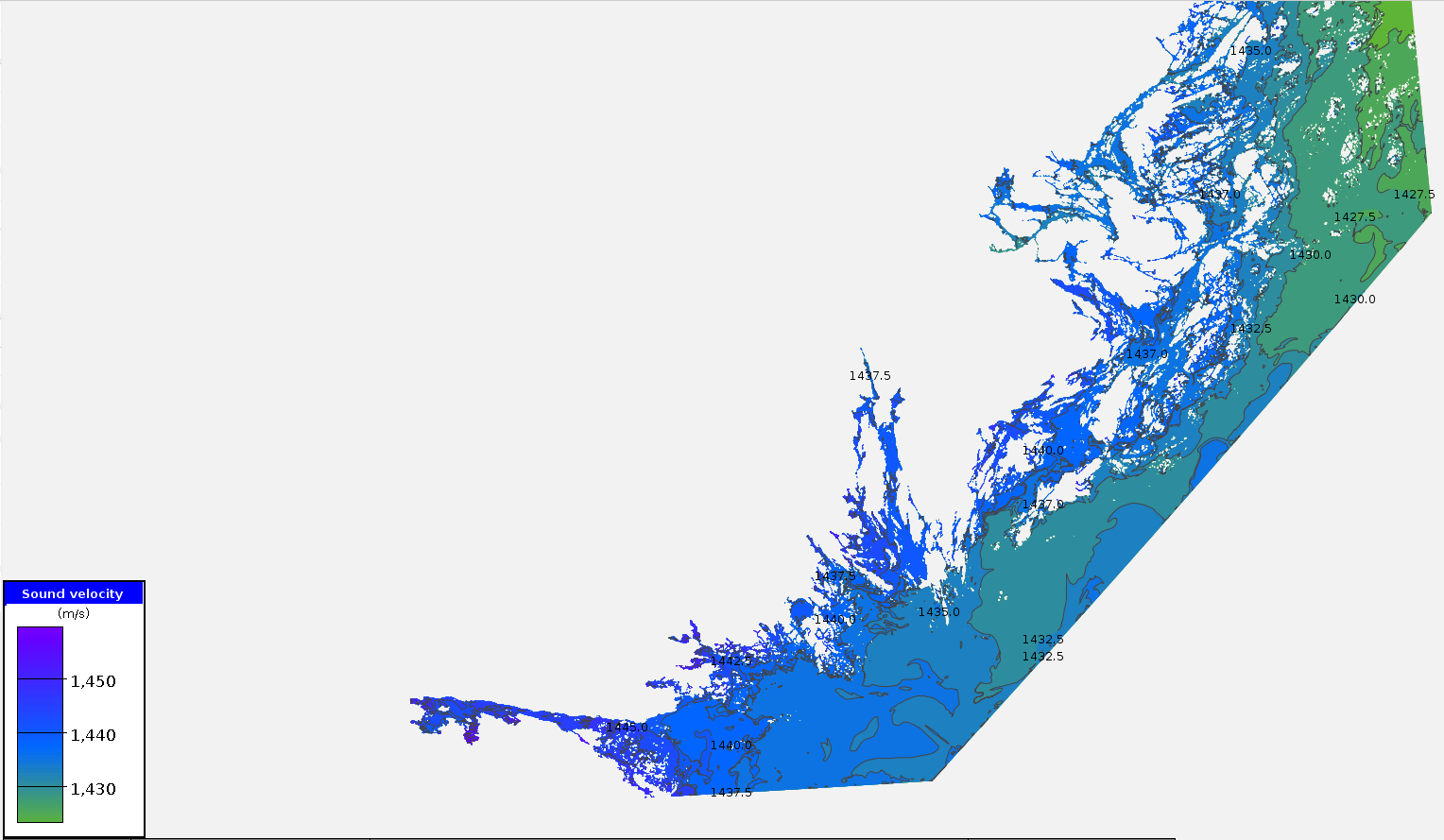 NY HÖGUPPLÖST SKÄRGÅRDSMODELL
Drivs bl.a. av NEMO NSBS01
Körs dagligen 00Z
+60h
115x115 m upplösning
Ger:
Temperatur
Salinitet
Djup
Ström
FIR 
Bra beräkning på temperaturspångskikt i vattenpelaren
Hela modellen något varmare än observationerna
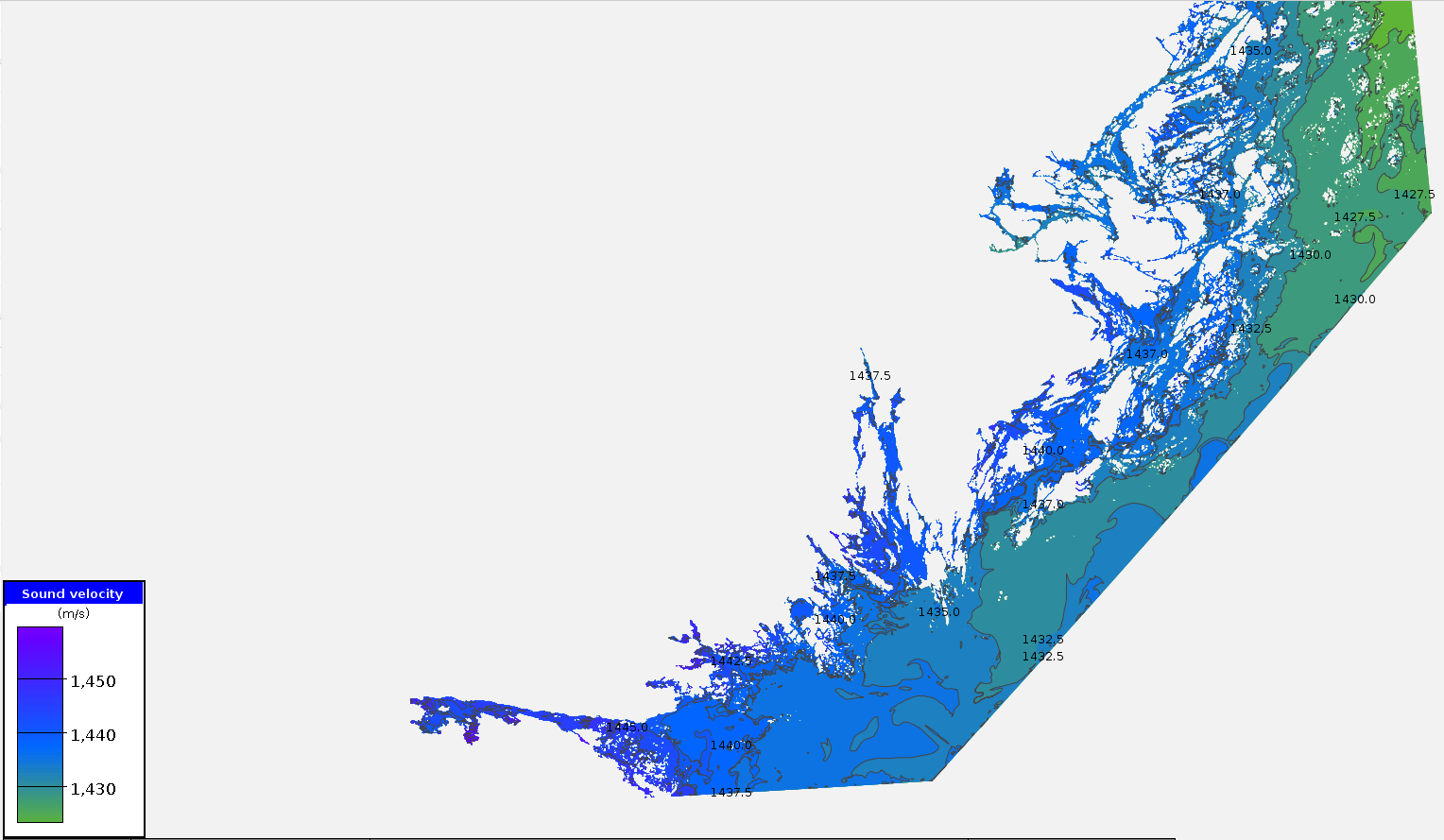 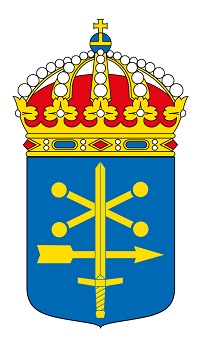 SLUT
Frågor?